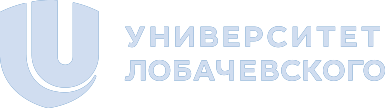 Основы риск-менеджмента
Организации госсектора

Кафедра социологии проектной деятельности и проконкурентного регулирования Факультета социальных наук ННГУ им. Н.И. Лобачевского
Риск-менеджмент как разновидность управленческой деятельности в бизнес-среде формируется в 90-е гг. XX столетия
Деятельность человека по управлению рисками имеет давние традиции, уходит корнями в античность и средневековье.
Риск-менеджмент – центральное звено стратегии развития организации. Управление рисками определяется как процесс, следуя которому организация системно анализирует риски каждого вида деятельности в целях достижения максимальной эффективности каждого шага и, соответственно, всей деятельности в целом (FERMA, Федерация европейских ассоциаций риск-менеджеров)
Актуальным для современной России является вопрос о том, в какой степени принципы, подходы и методы, характерные для мира бизнеса, применимы к организациям госсектора. Как именно и с какими ограничениями, система управления рисками может быть сформирована в региональных органах власти или органах местного самоуправления?
Глобальный мир – пространство высоких скоростей. Современность формирует новые вызовы, продуцирует задачи, которые необходимо решать в сжатые сроки. Внешняя среда крайне изменчива, организации вынуждены адаптироваться к часто меняющимся условиям. 
Так же, как и отдельный человек, организации различного типа сегодня сталкиваются с большим разнообразием рисков. В «обществе риска» приходится действовать на опережение, избегать бездеятельности. Взаимосвязанными следует считать процессы сокращения рисков, развития конкурентоспособности страны, повышения уровня и качества жизни российских граждан. 
В современных условиях организации госсектора зачастую вынуждены действовать, адаптируясь к логике и требованиям рынка, примеряя на себя практики, характерные для коммерческих структур. Закон выживания и успешного функционирования – эффективный риск-менеджмент.
Какие именно риски мы имеем в виду, когда говорим о риск-менеджменте в организациях госсектора?
Ключевая цель управления рисками соотносится с ключевой целью и задачами деятельности организации. Так, целью функционирования государственных органов власти является минимизация рисков для общества в профильной сфере, повышение уровня и  качества жизни российских граждан. 
Одним из элементов риск-менеджмента является комплаенс, который определяется как «система внутреннего обеспечения соответствия требованиями законодательства». Когда речь идёт об антимонопольном комплаенсе, мы опираемся на цели, сформулированные в ФЗ «О защите конкуренции».
Создавать внутри организации систему риск-менеджмента, систему комплаенса нужно для того, чтобы повысить устойчивость и эффективность организации, исключить недобросовестность, не допускать таких действий, которые противоречат не только закону, но и обычаям делового оборота, требованиям добропорядочности, разумности и справедливости, причиняют убытки хозяйствующим субъектам, в том числе, наносят вред их деловой репутации.   
Риск-менеджмент – это профилактика риска быть неэффективным, нечестным, недобросовестным. Удовлетворённость человека и благополучие общества, общественное благо, в конечном итоге, оказываются ключевыми ценностями риск-менеджмента и системы комплаенса в организациях госсектора.
Каков условный перечень рисков, актуальных для  организаций госсектора?
Неисполнение обязательств перед населением, некачественное выполнение профессиональных / бюрократических функций.
Рост жалоб и утрата лояльности со стороны граждан, обращение населения в вышестоящие органы.
Возможность несоблюдения требований законодательства.
Потеря репутации.
Коррупционные риски.
Отсутствие «плана задач», ответственных лиц и сроков исполнения.
Негативная динамика социально-экономических показателей на региональном уровне.
Удорожание государственных программ.
Срыв сроков госзакупок.
Недостаточный учёт внешних рисков в государственной политике*

*В том числе, на основе материалов РАНХиГС https://ppt-online.org/463610
Институциональные барьеры на пути внедрения системы риск-менеджмента в организациях госсектора
Институциализация системы риск-менеджмента в организациях госсектора предполагает апробацию новых практик, определение соответствующих «правил игры» и ограничений. Это требует энергичных усилий от всякой организации и её руководства. Любая инновация может встретить сопротивление. Институциональными барьерами на пути формирования системы риск-менеджмента могут стать ориентация исключительно на традиционные подходы к управлению, бюрократизм, стереотипность и косность мышления, дефицит знаний и навыков, деформация организационной культуры.
Сфера возникновения рисков постоянно расширяется, при отсутствии управленческих навыков усиливается опасность появления отрицательных последствий.
Управление рисками – это процесс принятия и выполнения управленческих решений, которые направлены на снижение вероятности возникновения неблагоприятного результата и минимизацию возможных потерь.
Категориальный аппарат риск-менеджмента
Риск (от фр. risque - опасность, от греч. rizikon – утёс, скала) – «обойти утёс, скалу, лавировать между скалами». Предрасположенность к вознаграждению или готовность к неудаче. Оценка вероятности ожидаемого неблагоприятного события. 
Неопределённость – ситуация, имеющая неоднозначный исход, характеризующаяся недостаточностью, недостоверностью информации в соответствующей области. Причины неопределённости: случайность, столкновение интересов, непредсказуемость последствий, ограниченность ресурсов и т.д.
Рисковое решение – решение, принятое в условиях неопределённости (риски должны быть выявлены и просчитаны до максимально допустимого предела).
Шанс – возможность благоприятного исхода события, осуществления процесса или результата внедрения инновации. Категория, обратная понятию «риск».
Основные характеристики риска: противоречивость; альтернативность; неопределённость.
Противоречивость риска – с одной стороны, риск может способствовать ускорению прогресса, преодолению консерватизма и догматизма, с другой стороны, неоправданный риск превращается в авантюризм, препятствует развитию, приводит к плачевным последствиям.
Альтернативность риска – подразумевает наличие выбора, как минимум из двух вариантов.
Неопределённость – неточность, ограниченность, дефицит информации об условиях функционирования объекта.
Показатели риска: вероятность возникновения и величина потерь
Риск следует измерять как вероятность возникновения определённого уровня потерь. Степень риска характеризует величина потерь, соответственно, анализ риска связан, прежде всего, с изучением потерь (финансовых, материальных, репутационных, трудовых). Важно классифицировать потери и заранее рассчитывать их. Актуальным является вопрос, как можно классифицировать потери применительно к деятельности организаций госсектора. 
В сфере предпринимательства величина суммарных потерь сравнивается, в частности, с выручкой или прибылью. В госсекторе величина суммарных потерь соотносится  с социальным, экономическим, культурным, человеческим капиталом организации. Данное сравнение позволяет выделить зоны и уровни последствий рисковых событий.
В зависимости от величины потерь, выделяется безрисковая зона (потери нулевые или отрицательные);  зона допустимого риска (потери имеют место, но они меньше ожидаемого выигрыша); зона критического риска (опасность потерь, которые заведомо превышают ожидаемый выигрыш и могут привести к невозмещаемым потерям); зона катастрофического риска (необратимые потери).
В предпринимательстве используются количественные методы оценки степени риска, исходя из величины потерь и размера бизнеса. С этой целью рассчитывается коэффициент риска: Кр = У / С, где Кр – коэффициент риска, У – максимально возможная сумма убытков, С – сумма собственных средств. Исследования рисковых мероприятий показывают, что оптимальный коэффициент риска составляет 0,3, а коэффициент риска, ведущий к  необратимым последствиям – 0,7 и более.  
Одним из наиболее распространённых подходов является оценка риска в абсолютном выражении. R = Hn х P, где P – вероятность наступления рискового события; Hn – величина потерь, R – степень риска (абсолютная величина).
Классификация организационных рисков
Классификация риска – это совокупность методов и правил, в результате применения которой заданное множество рисков разбивается на подмножество, то есть классификационные группировки.
Не существует исчерпывающей классификации рисков, на данный момент выделено более 40 критериев и более 220 видов рисков с учётом того, что риски постоянно эволюционируют. 
Классификация организационных рисков может включать виды рисков по таким признакам, как: сфера возникновения, возможность предвидения, масштабы, возможность диверсификации, длительность воздействия, степень учёта временного фактора, степень управляемости, возможные результаты и др.
В частности, по сфере возникновения риски делятся на внутренние (сфера профессиональной деятельности, сфера обращения, сферы экономики и кадрового менеджмента) и внешние. К внутренним относятся, в частности: юридические риски, риск дефицита информации, риски логистики, риски потерь в результате изменения или неучёта требований законодательства, недостаток квалификации. Внешними считаются политические, экономические, экологические, инновационные риски.
Управление рисками: две базовые парадигмы* * Гримашевич О.Н., Кошелева А.С. Риск-менеджмент. Саратов, 2014.
Принципы и преимущества риск-менеджмента
Нельзя рисковать больше, чем это может позволить собственный капитал (социальный, экономический, репутационный).
Следует думать о последствиях риска.
Нельзя рисковать многим ради малого.
Положительное решение принимается лишь при отсутствии сомнения. 
При наличии сомнения принимается отрицательное решение.
Нельзя думать, что всегда существует только одно решение. Возможно, есть и другие. 
К преимуществам риск-менеджмента следует отнести снижение фактора неопределённости, определение перспектив развития, экономию ресурсов, рост деловой репутации и др.
Риск-менеджмент как управленческий процесс: ключевые этапы* * Гримашевич О.Н., Кошелева А.С. Риск-менеджмент. Саратов, 2014.
Риск-менеджмент подразумевает определение стратегии и тактики управления рисками организации. Стратегия УР выстраивается в соответствии со стратегией развития организации.
Виды стратегий управления рисками: безрисковая; стратегия принятия риска; стратегия превентивного воздействия на риск (комплаенс); стратегия последующего воздействия на риск.
Варианты управления риском: осторожный; взвешенный; рискованный. 
Правила для стратегии риск-менеджмента: правило максимального выигрыша (наиболее эффективный результат при минимальном риске); оптимальная вероятность результата; оптимальная вариация результата; оптимальное сочетание выигрыша и величины риска.
Управленческий этап идентификации рисков организации
Идентификация рисков – выявление актуальных спектров рисков организации. 
Качественная идентификация рисков – быстрый и эффективный по стоимости способ расстановки приоритетов для планирования реагирования на риски. Это выявление всех потенциальных рисков, определение стоимостной оценки возможного ущерба, ранжирование рисков по степени опасности, выработка системы антирисковых мероприятий. Применяются эвристические методы принятия решений, к которым относят широко известные экспертные методы: метод мозгового штурма, метод Дельфи и другие. 
Количественная идентификация рисков – это численное определение размеров различных рисков, на основе методов математической статистики. Методы количественного анализа рисков: статистические, аналитические, метод экспертных оценок, метод использования аналогов и др.
Картографирование рисков
Карта рисков – графическое и текстовое описание ограниченного числа рисков организации, расположенных в прямоугольной таблице, по одной оси которой указана сила воздействия или значимость риска, а по другой – вероятность или частота его возникновения. Алгоритм построения карты рисков:
Определение цели использования матрицы рисков.
Определение последствий и вероятности.
Преобразование критериев приемлемости (толерантности) в матрицу.
Придание значений полученным результатам.
Оценка и анализ рисков: ключевые методы
Выделяют качественные и количественные методы оценки и анализа рисков. 
Количественные методы оценки делят на аналитические и статистические. Среди аналитических методов количественной оценки рисков выделяют формализованное описание неопределённости (метод Монте-Карло), построение «дерева» решений, игровые модели и др. 
Качественные методы строятся на субъективных методах и суждениях, относящихся к реальному времени, либо на основе перенесённого из прошлого опыта, а также посредством сравнения схожих (аналогичных) ситуаций. Это методы экспертных оценок (индивидуальный и коллективный варианты), метод коллективной генерации идей, историко-ассоциативный метод, метод концептуальных переносов.
Тактические методы управления организационными рисками
Методы отказа от рисков.
Лимитирование рисков.
Локализация рисков.
Компенсация рисков.
Диверсификация рисков.
Страхование и самострахование.
Передача и хеджирование рисков.
Риск-менеджмент для госсектора: базовые документы
Международный стандарт ISO 31000 «Риск-менеджмент: принципы и руководства».
ГОСТ Р ИСО 31000-2010.
Федеральный закон от 26.07.2006 г. № 135-ФЗ «О защите конкуренции».
Федеральный закон от 25.12.2008 г. № 273-ФЗ «О противодействии коррупции».
Федеральный закон от 27.07.2004 г. № 79-ФЗ «О государственной гражданской службе РФ» (статьи 15, 17, 18, 20).
Постановление Правительства РФ от 02.08.2010 г. № 588 (ред. от 17.07.2019) «Об утверждении Порядка разработки, реализации и оценки эффективности государственных программ Российской Федерации».
Спасибо за внимание! Презентация: Софронова Ю.Л., доцент кафедры социологии проектной деятельности и проконкурентного регулирования ФСН ННГУ им. Н.И. Лобачевского, к.с.н. Email: syl@list.ru